Say What??
All About Paraphrasing
What is paraphrasing?
To paraphrase means to put something in your own words
Why do we need to paraphrase?
When we research, we read other people’s ideas and information.
We have to put that information in our own words so that we don’t plagiarize.  
Copying someone else’s ideas is plagiarism.  Plagiarizing is the same as cheating!
Let’s practice
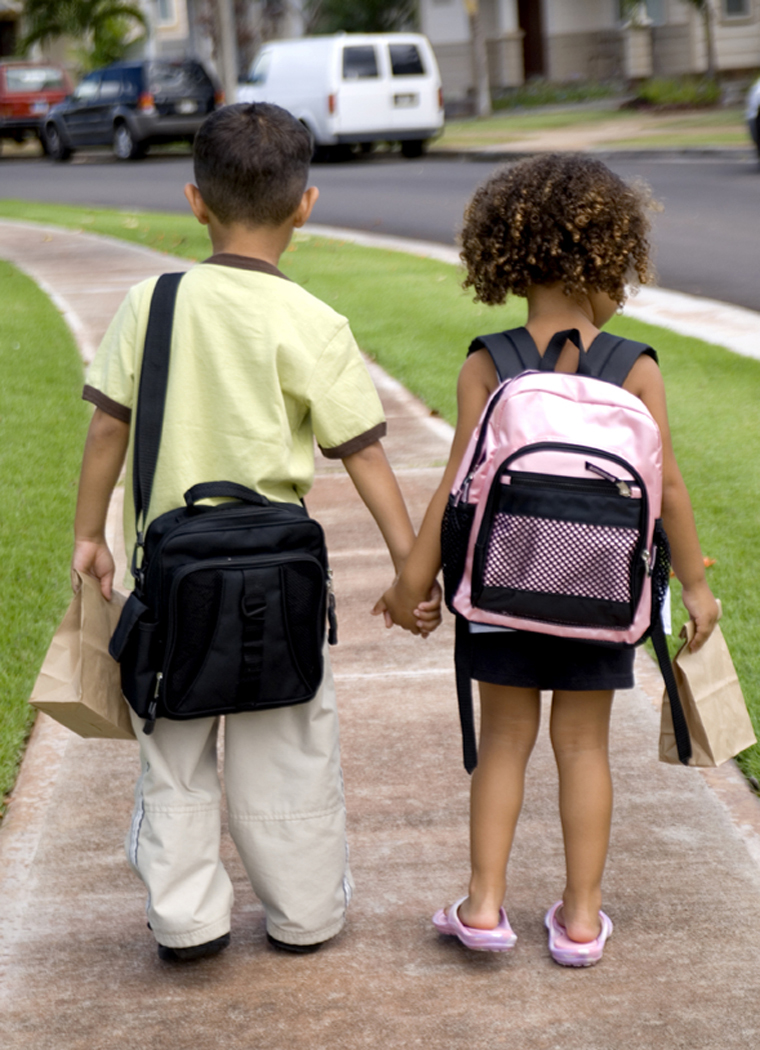 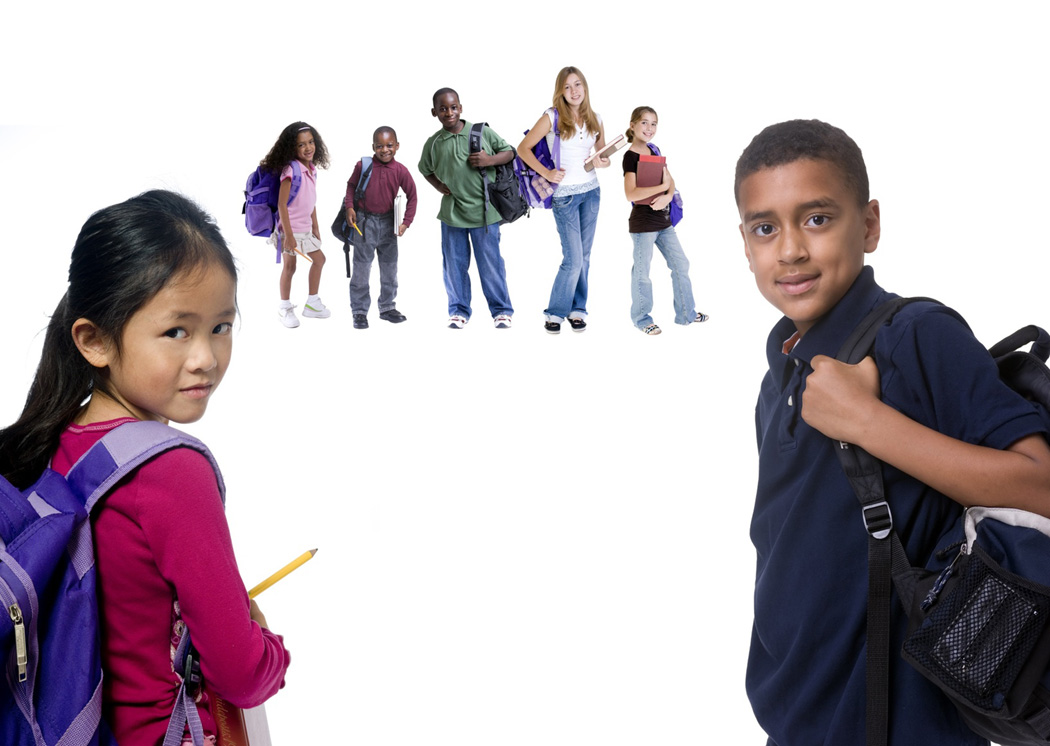 Let’s Practice some more!
Paraphrase these sentences with a partner:

On Monday the girls rode the bus to school.  On Tuesday they will walk to school.

Some students bring their lunch to school.  Other students buy lunch in the café.
Let’s remember what we learned
Tell someone near you what you know about paraphrasing.
What is it?
Why is it important?